Some Risk Factors For Heart Failure
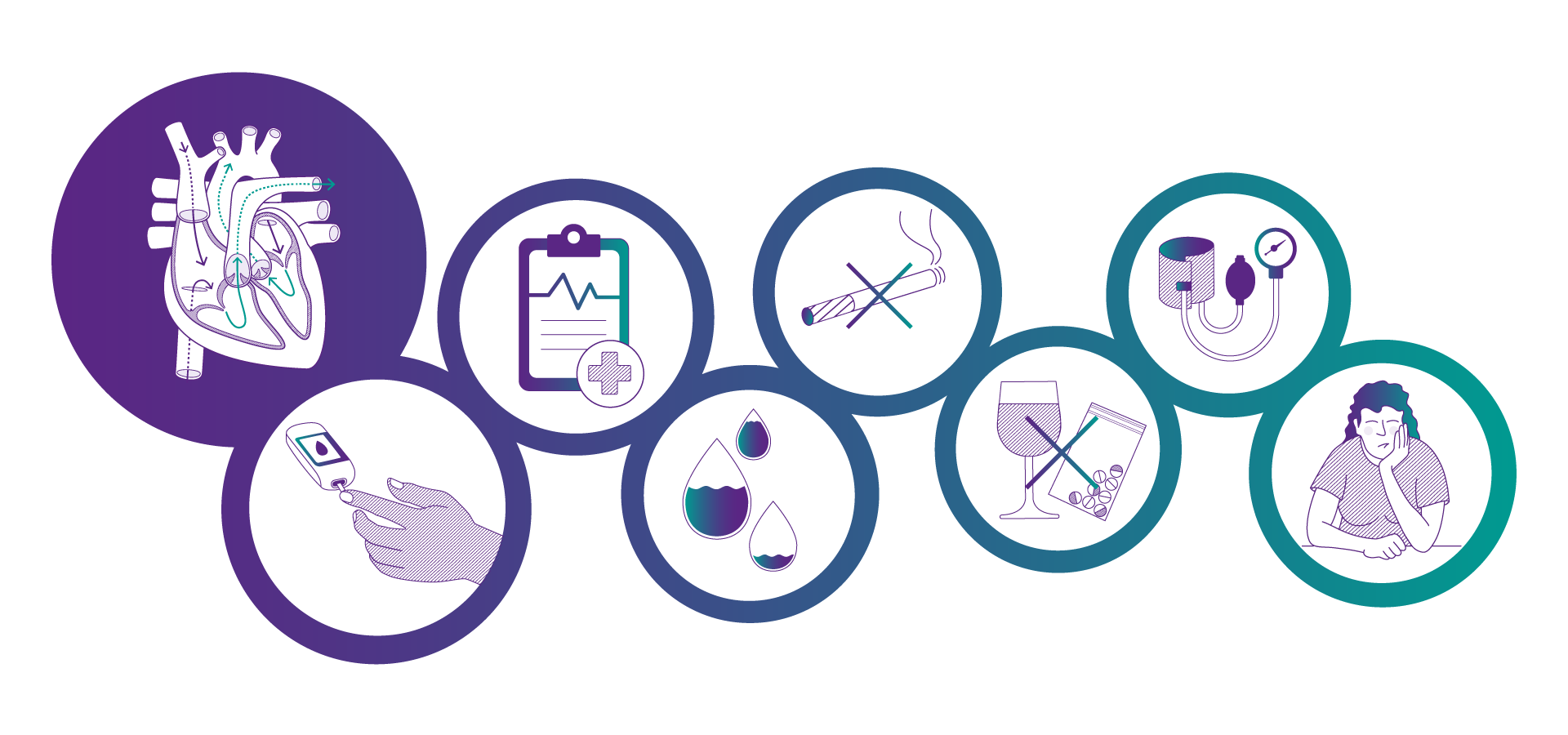 History Of 
Heart Disease
High
Blood Pressure
Smoking
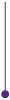 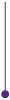 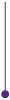 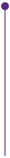 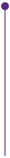 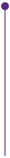 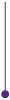 Iron
Deficiency
Drugs Or
Alcohol Abuse
Lack Of
Physical Activity
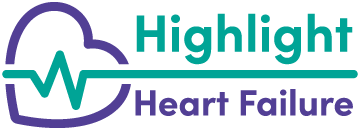 Diabetes
How Heart Failure Is Diagnosed
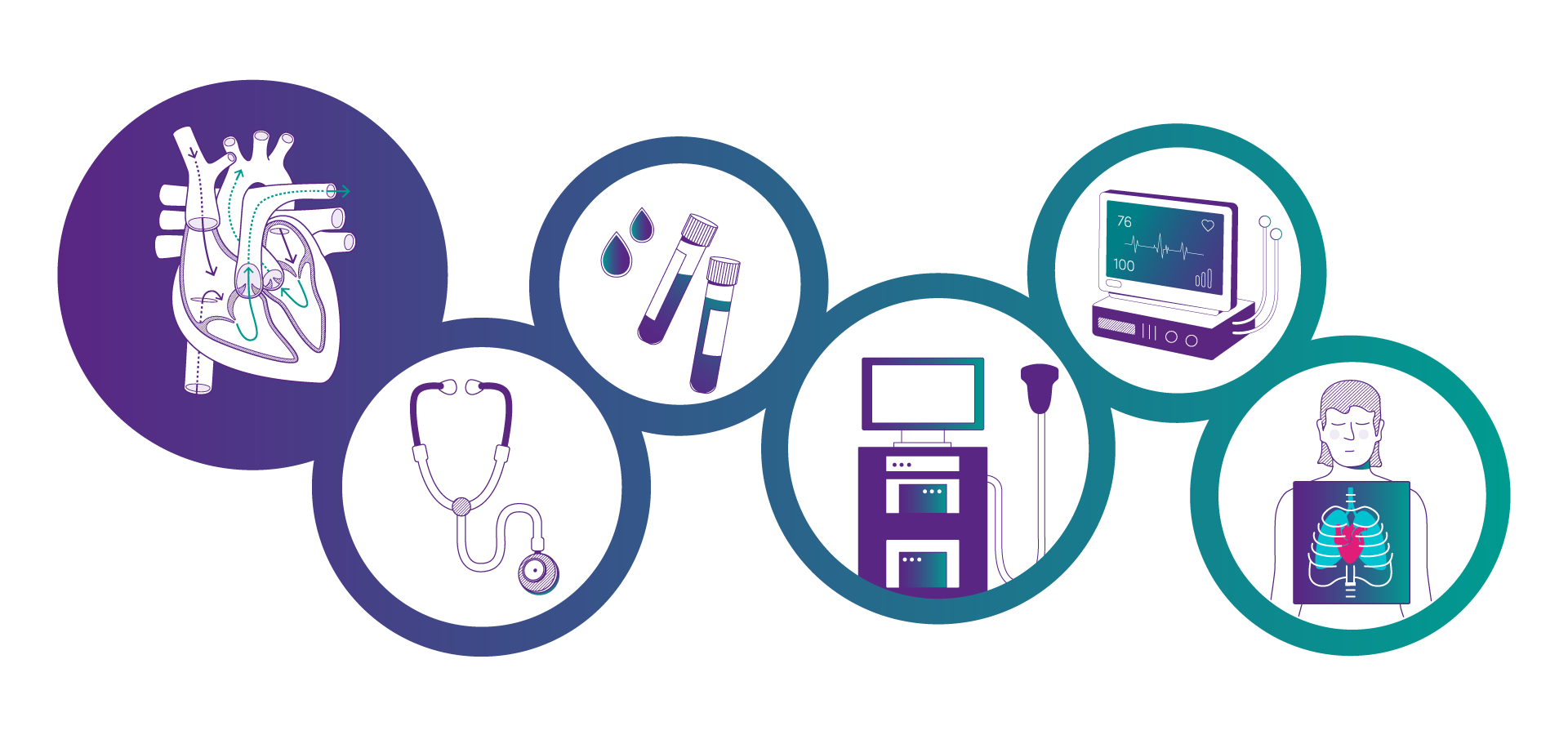 Blood Test (BNP)
Electrocardiogram (ECG)
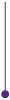 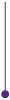 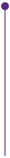 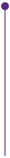 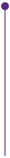 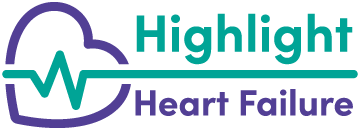 Echocardiogram
Chest X-ray
Physical Examination
Estimated 30% Of People Living With
Heart Failure Have No Obvious Symptoms
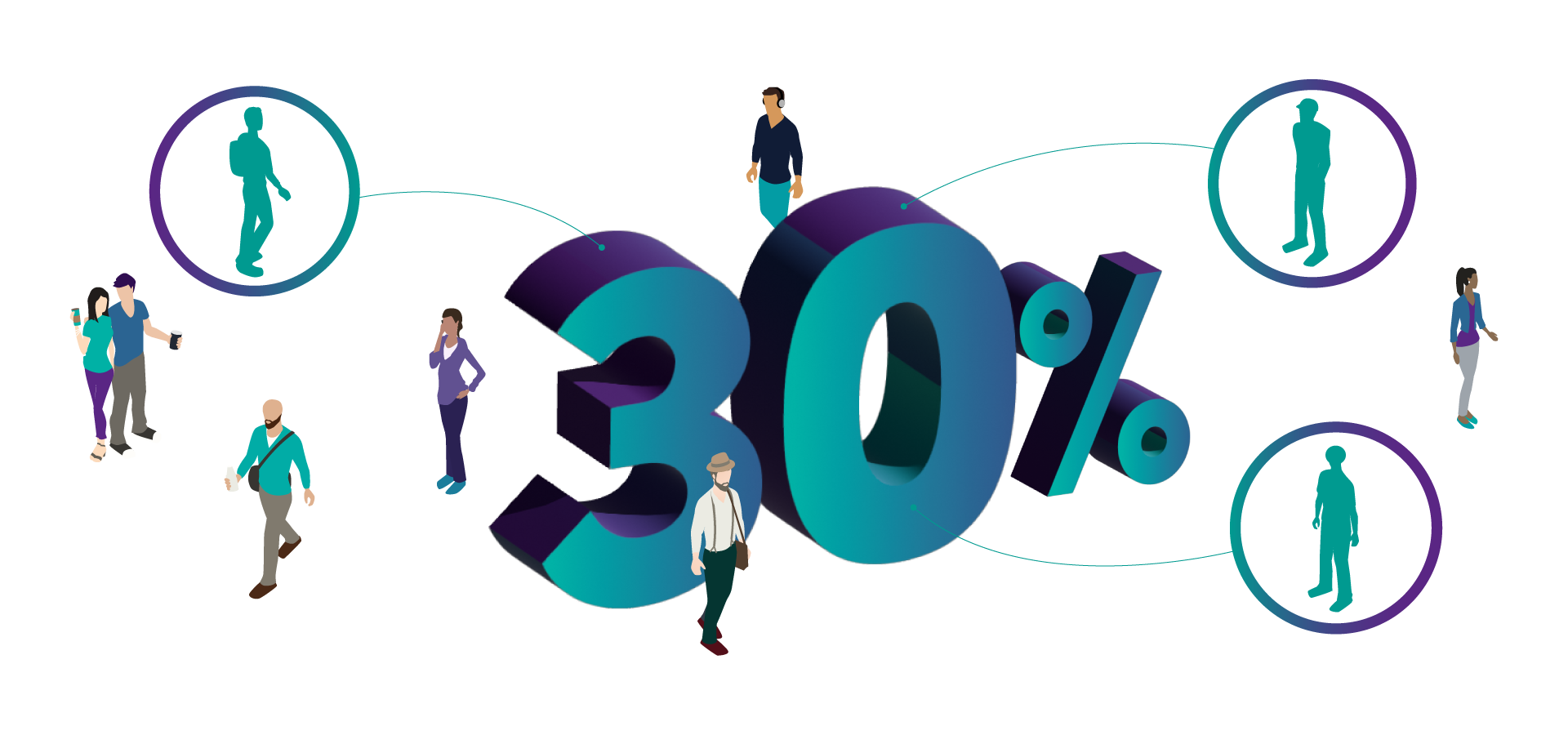 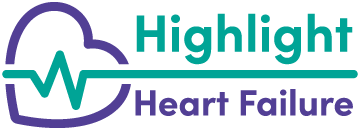 You Can Improve Your Quality Of Life
Living With Heart Failure
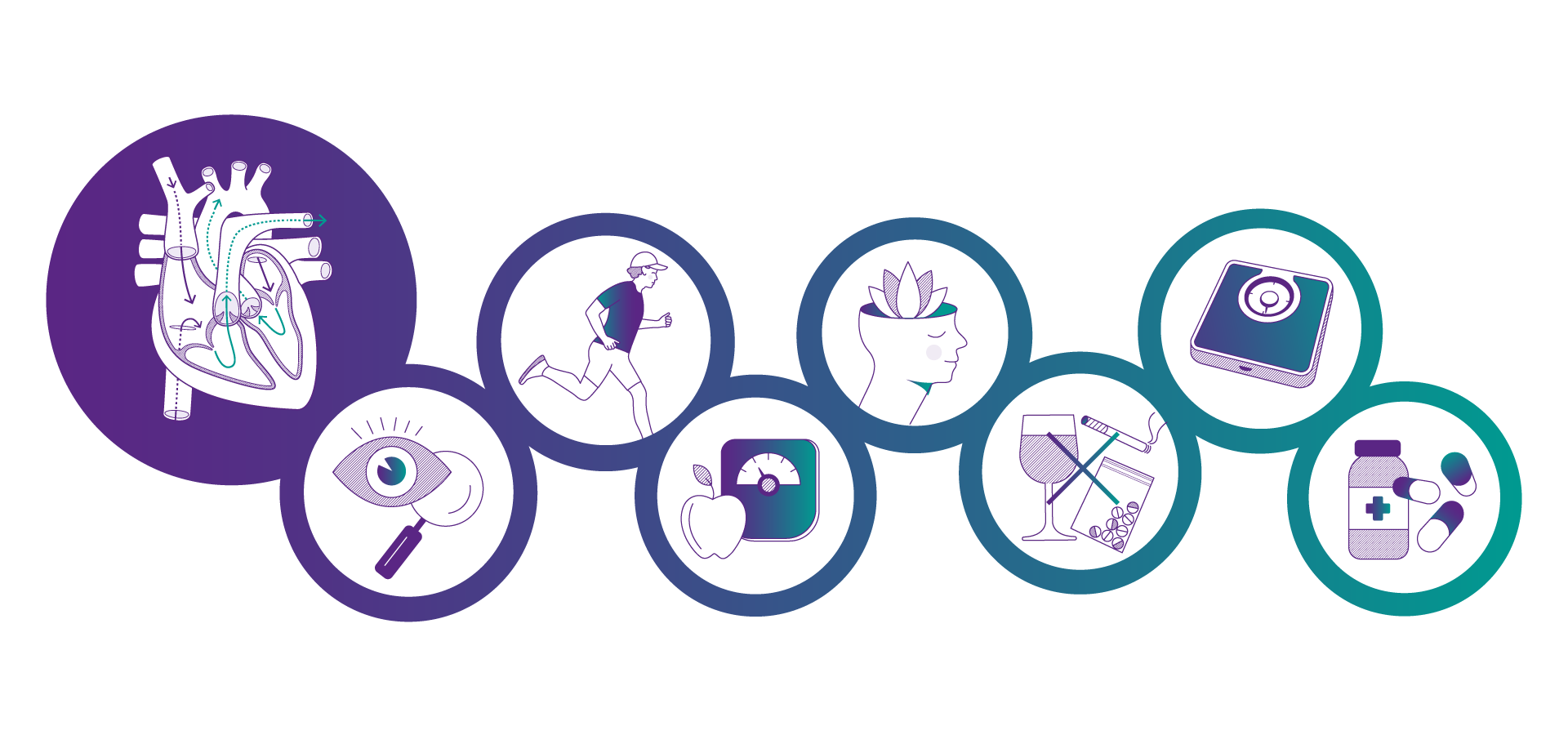 Look After Your Mind
Weigh Yourself Regularly
Keep Active
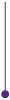 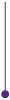 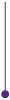 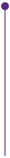 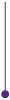 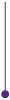 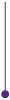 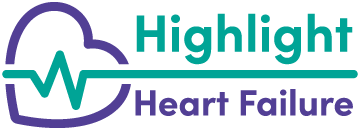 Monitor Your Symptoms
Keep A Healthy Weight And Diet
Limit Alcohol, Quit Smoking
And Avoid Drugs Of Abuse
Take Your Medicines
 As Prescribed
Heart Failure
A PUMPING PROBLEM
Heart Attack
A PLUMBING PROBLEM
≠
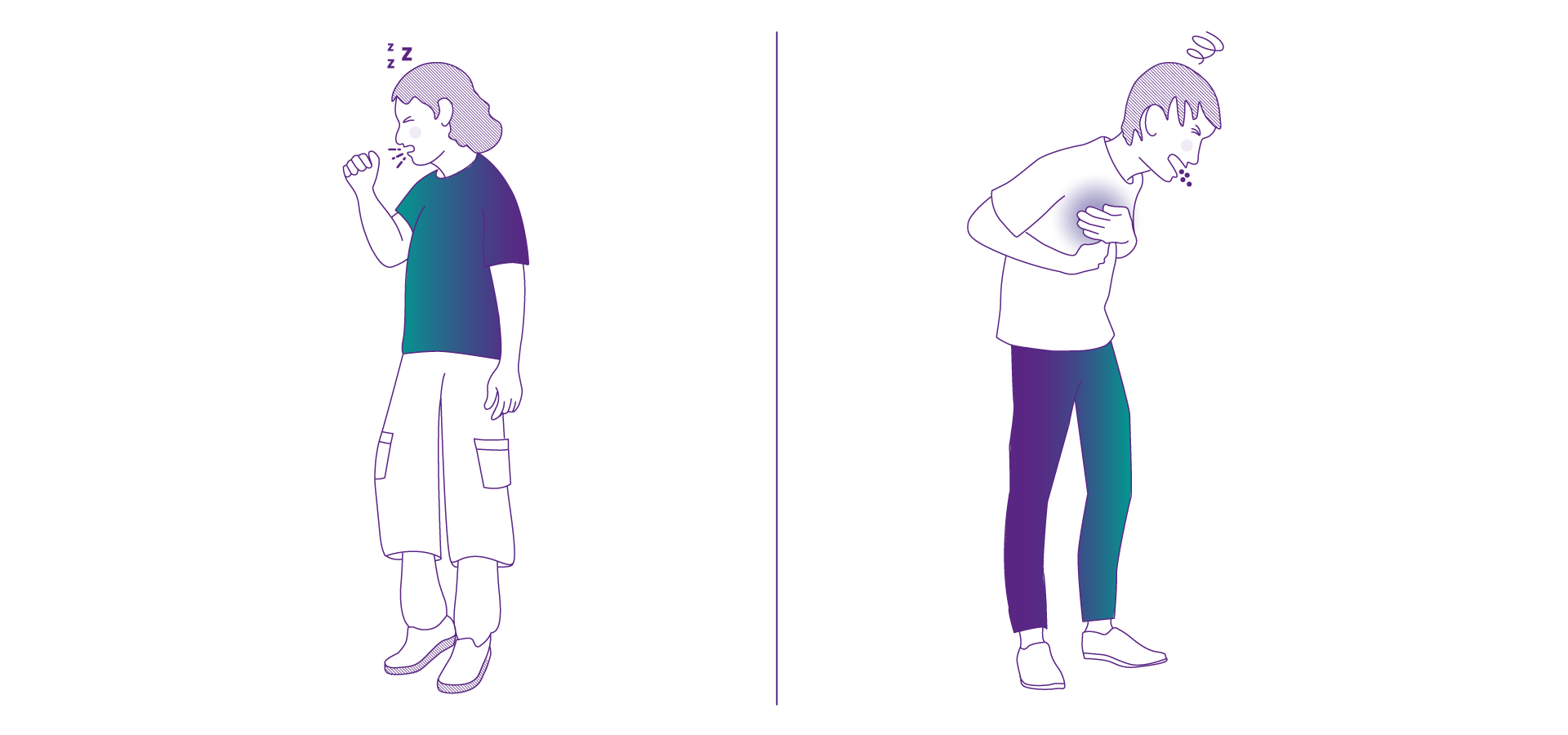 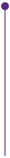 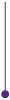 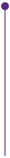 Pain/discomfort
In Jaw, Neck,
Back, Shoulder
Or Left Arm
Extreme Tiredness And Lack of Energy
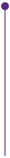 Light Headed Or Unusually Tired
Dry Cough
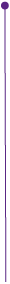 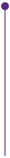 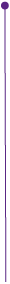 Shortness
Of Breath
Nausea And
Vomiting
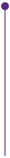 Sudden Weight
Gain
Sharp Chest Pain
Or Upper-Body
Discomfort
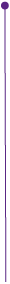 Swelling In Legs, 
Ankles Or Feet
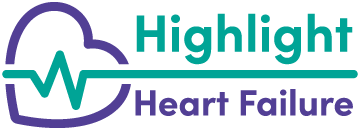 Heart Failure Risk Factors That
Are Higher In Women Than In Men
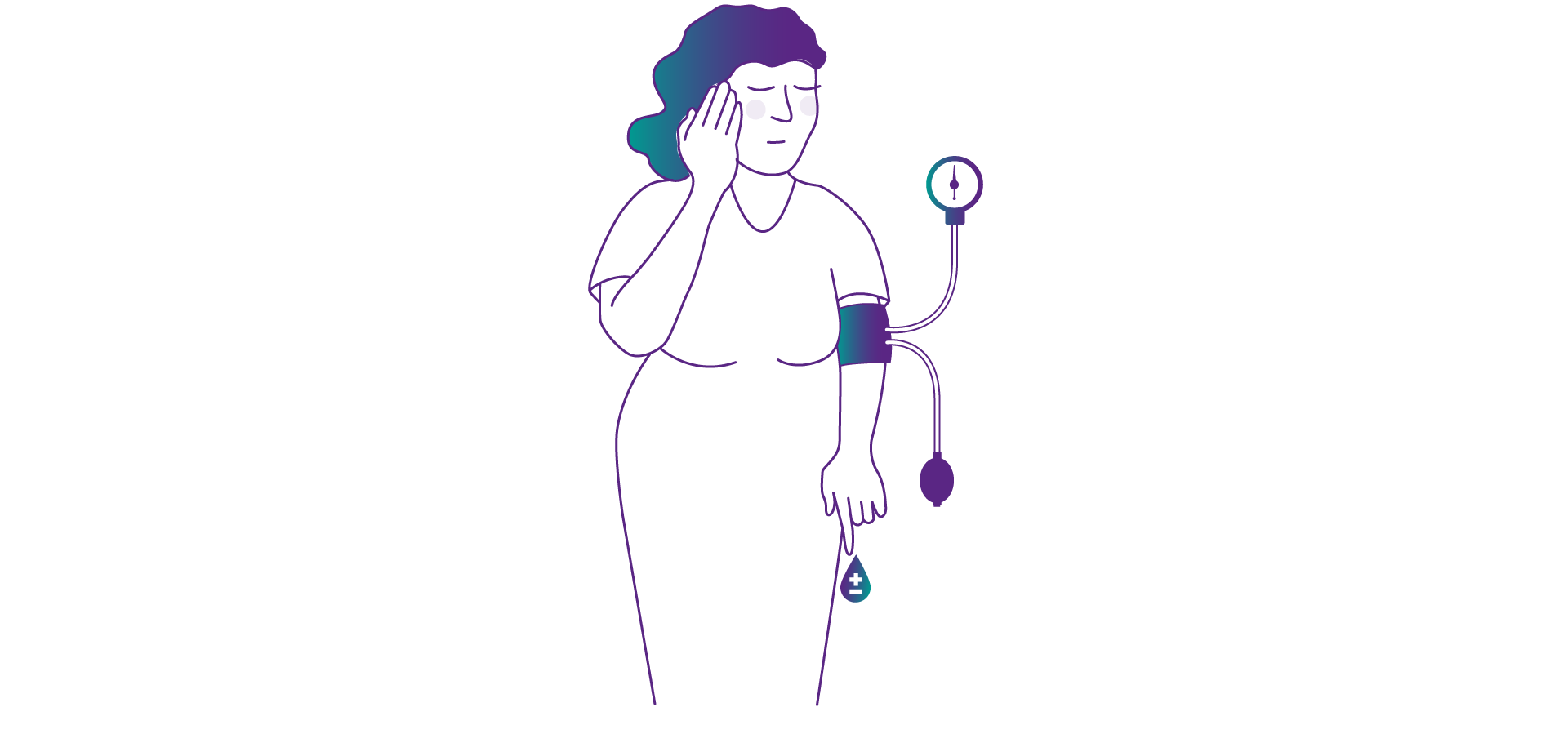 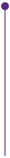 Hypertension
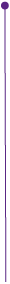 Emotional Or
Physical Stress
Takotsubo Syndrome
Or Broken Heart Syndrome
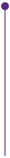 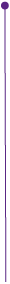 Obesity
Diabetes
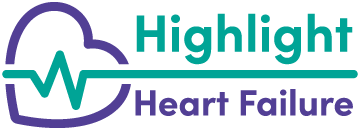